Chapter 5
Mental Status Assessment
Copyright © 2016 by Elsevier, Inc. All rights reserved.  
Copyright © 2012, 2008, 2004, 2000, 1996, 1993 by Saunders, an affiliate of Elsevier Inc.
Mental Status
Mental status is a person’s emotional and cognitive functioning
Optimal functioning aims toward simultaneous life satisfaction in work, caring relationships, and within the self
Usually, mental status strikes a balance between good and bad days, allowing person to function socially and occupationally
Copyright © 2016 by Elsevier, Inc. All rights reserved.  
Copyright © 2012, 2008, 2004, 2000, 1996, 1993 by Saunders, an affiliate of Elsevier Inc.
2
Question
The nurse understands that all of the following are components of the mental status assessment except?
Known illness or health problem
Current medications known to affect mood or cognition
Cultural background
Personal history; current stress, social habits, sleep habits, and drug and alcohol use
Copyright © 2016 by Elsevier, Inc. All rights reserved.  
Copyright © 2012, 2008, 2004, 2000, 1996, 1993 by Saunders, an affiliate of Elsevier Inc.
3
[Speaker Notes: The correct answer is 3. The other choices are all elements of the interview that contribute to interpretation of the findings of the examination.]
Mental Status Structure and Function
Mental disorder
Significant behavioral or psychological pattern associated with the following: 
Distress, a painful symptom
Disability, impaired functioning
Significant risk of pain, disability, or death, or a loss of freedom
Copyright © 2016 by Elsevier, Inc. All rights reserved.  
Copyright © 2012, 2008, 2004, 2000, 1996, 1993 by Saunders, an affiliate of Elsevier Inc.
4
Mental Status Structure and Function (Cont.)
Organic disorders
Due to brain disease of known specific organic cause (e.g., delirium, dementia, alcohol and drug intoxication and withdrawal)
Psychiatric mental illnesses
Organic etiology has not yet been established (e.g., anxiety disorder or schizophrenia)
Mental status assessment documents a dysfunction and determines how that dysfunction affects self-care in everyday life
Copyright © 2016 by Elsevier, Inc. All rights reserved.  
Copyright © 2012, 2008, 2004, 2000, 1996, 1993 by Saunders, an affiliate of Elsevier Inc.
5
Defining Mental Status
Mental status cannot be scrutinized directly like the characteristics of skin or heart sounds
Its functioning is inferred through assessment of an individual’s behaviors:
Consciousness
Language
Mood and affect
Orientation 
Attention
Memory
Abstract reasoning
Thought process
Thought content
Perceptions
Copyright © 2016 by Elsevier, Inc. All rights reserved.  
Copyright © 2012, 2008, 2004, 2000, 1996, 1993 by Saunders, an affiliate of Elsevier Inc.
6
Question
Which of the following basic functions should the nurse test first in an assessment of mental status?
Behavior
Consciousness
Judgment
Language
Copyright © 2016 by Elsevier, Inc. All rights reserved.  
Copyright © 2012, 2008, 2004, 2000, 1996, 1993 by Saunders, an affiliate of Elsevier Inc.
7
[Speaker Notes: The correct answer is 2. According to the textbook, consciousness is the most fundamental of these particular characteristics; therefore, it would be tested first.]
Developmental Competence
Infants and children
Difficult to separate and trace development of just one aspect of mental status in children, because all aspects are interdependent
Aging adults
Older adulthood contains more potential for losses
Grief and despair surrounding theses losses can affect mental status and can result in disability, disorientation, or depression 
Chronic diseases such as heart failure, cancer, diabetes, and osteoporosis include fear of loss of life
Copyright © 2016 by Elsevier, Inc. All rights reserved.  
Copyright © 2012, 2008, 2004, 2000, 1996, 1993 by Saunders, an affiliate of Elsevier Inc.
8
Components of the Mental Status Examination
Full mental status examination is a systematic check of emotional and cognitive functioning
Usually, mental status can be assessed in the context of the health history interview
Keep in mind the four main headings of mental status assessment: A-B-C-T
Appearance
Behavior
Cognition
Thought processes
Copyright © 2016 by Elsevier, Inc. All rights reserved.  
Copyright © 2012, 2008, 2004, 2000, 1996, 1993 by Saunders, an affiliate of Elsevier Inc.
9
Mental Status Examination
Integrating mental status examination into the health history interview is sufficient for most people 
You will collect ample data to be able to assess mental health strengths and coping skills and to screen for any dysfunction
It is necessary to perform a full mental status examination when any abnormality in affect or behavior is discovered and in certain situations
Copyright © 2016 by Elsevier, Inc. All rights reserved.  
Copyright © 2012, 2008, 2004, 2000, 1996, 1993 by Saunders, an affiliate of Elsevier Inc.
10
When a Full Mental Status Examination Is Necessary
Patients whose initial screening suggests an anxiety disorder or depression
Behavioral changes, such as memory loss, inappropriate social interaction
Brain lesions: trauma, tumor, cerebrovascular accident or stroke
Aphasia: impairment of language ability secondary to brain damage
Symptoms of psychiatric mental illness, especially with acute onset
Copyright © 2016 by Elsevier, Inc. All rights reserved.  
Copyright © 2012, 2008, 2004, 2000, 1996, 1993 by Saunders, an affiliate of Elsevier Inc.
11
Contributions from Health History
Note these factors from the health history that could affect interpretation of findings
Known illnesses or health problems, such as alcoholism or chronic renal disease
Medications with side effects of confusion or depression
Educational and behavioral level: note that factor as normal baseline, and do not expect performance on mental status exam to exceed it
Responses indicating stress in social interactions, sleep habits, drug and alcohol use
Copyright © 2016 by Elsevier, Inc. All rights reserved.  
Copyright © 2012, 2008, 2004, 2000, 1996, 1993 by Saunders, an affiliate of Elsevier Inc.
12
Objective Data
Main components of a mental status examination
Sequence of steps forms a hierarchy in which the most basic functions are assessed first 
First steps must be accurately assessed to ensure validity of steps that follow
Appearance
Behavior
Cognition
Thought processes
Copyright © 2016 by Elsevier, Inc. All rights reserved.  
Copyright © 2012, 2008, 2004, 2000, 1996, 1993 by Saunders, an affiliate of Elsevier Inc.
13
Objective Data: Appearance
Posture
Erect and position relaxed
Body movements
Body movements voluntary, deliberate, coordinated, and smooth and even
Dress
Appropriate for setting, season, age, gender, and social group
Copyright © 2016 by Elsevier, Inc. All rights reserved.  
Copyright © 2012, 2008, 2004, 2000, 1996, 1993 by Saunders, an affiliate of Elsevier Inc.
14
[Speaker Notes: Note to faculty: Bulleted points are set to appear separately on mouse clicks to avoid distracting the students.
Appearance can be affected by fashion trends and economic status, in addition to changes in mental status.]
Objective Data: Appearance (Cont.)
Grooming and hygiene
Person is clean and well groomed; hair is neat and clean 
Use care in interpreting clothing that is disheveled, bizarre, or in poor repair, as well as piercings and tattoos, because these may reflect person’s economic status or deliberate fashion trend, especially among adolescents
Disheveled appearance in previously well-groomed person is significant
Copyright © 2016 by Elsevier, Inc. All rights reserved.  
Copyright © 2012, 2008, 2004, 2000, 1996, 1993 by Saunders, an affiliate of Elsevier Inc.
15
[Speaker Notes: Note to faculty: Bulleted points are set to appear separately on mouse clicks to avoid distracting the students.
Appearance can be affected by fashion trends and economic status, in addition to changes in mental status.]
Objective Data: Behavior
Level of consciousness
Person is awake, alert, aware of stimuli from environment and within self, and responds appropriately and reasonably soon to stimuli
Facial expression
Appropriate to situation and changes appropriately with topic; comfortable eye contact unless precluded by cultural norm
Copyright © 2016 by Elsevier, Inc. All rights reserved.  
Copyright © 2012, 2008, 2004, 2000, 1996, 1993 by Saunders, an affiliate of Elsevier Inc.
16
Objective Data: Behavior (Cont.)
Speech
Judge the quality of speech, noting that person makes sounds effortlessly and shares conversation appropriately
Pace of conversation is moderate, and stream is fluent
Articulation (the ability to form words) is clear and understandable
Word choice is effortless and appropriate to educational level; person completes sentences, occasionally pausing to think
Copyright © 2016 by Elsevier, Inc. All rights reserved.  
Copyright © 2012, 2008, 2004, 2000, 1996, 1993 by Saunders, an affiliate of Elsevier Inc.
17
Objective Data: Behavior (Cont.)
Mood and affect
Judge by body language and facial expression and by asking directly, “How do you feel today?” or “How do you usually feel?”
Mood should be appropriate to person’s place and condition and should change appropriately with topics; person is willing to cooperate
Copyright © 2016 by Elsevier, Inc. All rights reserved.  
Copyright © 2012, 2008, 2004, 2000, 1996, 1993 by Saunders, an affiliate of Elsevier Inc.
18
Objective Data: Cognitive Functions
Orientation
Discern orientation through course of interview, or ask for it directly, using tact: “Some people have trouble keeping up with dates while in the hospital; what is today’s date?”
Time: day of week, date, year, season
Place: where person lives, address, phone number, present location, type of building, name of city and state
Person: own name, age, who examiner is, type of worker
Many hospitalized people normally have trouble with exact date but are fully oriented on remaining items
Copyright © 2016 by Elsevier, Inc. All rights reserved.  
Copyright © 2012, 2008, 2004, 2000, 1996, 1993 by Saunders, an affiliate of Elsevier Inc.
19
Objective Data: Cognitive Functions (Cont.)
Attention span
Check person’s ability to concentrate by noting whether he or she completes a thought without wandering
Attention span commonly is impaired in people who are anxious, fatigued, or intoxicated
Recent memory
Assess in context of interview by 24-hour diet recall or by asking time person arrived at agency
Ask questions you can corroborate to screen for occasional person who confabulates or makes up answers to fill in gaps of memory loss
Copyright © 2016 by Elsevier, Inc. All rights reserved.  
Copyright © 2012, 2008, 2004, 2000, 1996, 1993 by Saunders, an affiliate of Elsevier Inc.
20
Objective Data: Cognitive Functions (Cont.)
Remote memory
In the context of the interview, ask the person verifiable past events; for example, ask to describe past health, the first job, birthday and anniversary dates, and historical events that are relevant for that person
Remote memory is lost when cortical storage area for that memory is damaged, such as in Alzheimer disease, dementia, or any disease that damages cerebral cortex
Copyright © 2016 by Elsevier, Inc. All rights reserved.  
Copyright © 2012, 2008, 2004, 2000, 1996, 1993 by Saunders, an affiliate of Elsevier Inc.
21
The Four Unrelated Words Test
Highly sensitive and valid memory test
Requires more effort than recall of personal or historic events, and avoids danger of unverifiable recall
Pick four words with semantic and phonetic diversity; ask person to remember the four words
To be sure person understood, have him or her repeat the words
Ask for the recall of four words at 5, 10, and 30 minutes
Normal response for persons younger than 60 is an accurate 3- or 4-word recall after 5, 10, and 30 minutes
Copyright © 2016 by Elsevier, Inc. All rights reserved.  
Copyright © 2012, 2008, 2004, 2000, 1996, 1993 by Saunders, an affiliate of Elsevier Inc.
22
Additional Testing for Persons with Aphasia
Aphasia: loss of ability to speak or write coherently or to understand speech or writing due to a cerebrovascular accident
Word comprehension: point to articles in the room or articles from pockets and ask person to name them
Reading: ask person to read available print; be aware that reading is related to educational level
Writing: ask person to make up and write a sentence; note coherence, spelling, and parts of speech
Copyright © 2016 by Elsevier, Inc. All rights reserved.  
Copyright © 2012, 2008, 2004, 2000, 1996, 1993 by Saunders, an affiliate of Elsevier Inc.
23
Higher Intellectual Function Tests
Tests measure problem-solving and reasoning abilities
Have been used to discriminate between organic brain disease and psychiatric disorders; errors on tests indicate organic dysfunction
Although widely used, little evidence exists that these tests are valid for detecting organic brain disease 
With little relevance for daily clinical care, they are not discussed here
Copyright © 2016 by Elsevier, Inc. All rights reserved.  
Copyright © 2012, 2008, 2004, 2000, 1996, 1993 by Saunders, an affiliate of Elsevier Inc.
24
Judgment
Ability to compare and evaluate alternatives and reach an appropriate course of action
Test judgment about daily or long-term goals, likelihood of acting in response to hallucinations or delusions, and capacity for violent or suicidal behavior
Note what person says about job plans, social or family obligations, and plans for the future; job and future plans should be realistic, considering person’s health situation
Ask for rationale for his or her health care, and how he or she decided about compliance with prescribed health regimens; actions and decisions should be realistic
Copyright © 2016 by Elsevier, Inc. All rights reserved.  
Copyright © 2012, 2008, 2004, 2000, 1996, 1993 by Saunders, an affiliate of Elsevier Inc.
25
Thought Processes, Content, and Perceptions
Thought processes
Way person thinks should be logical, goal directed, coherent, and relevant; should complete thoughts
Thought content
What person says should be consistent and logical
Perceptions
Person should be consistently aware of reality; perceptions should be congruent with yours
Copyright © 2016 by Elsevier, Inc. All rights reserved.  
Copyright © 2012, 2008, 2004, 2000, 1996, 1993 by Saunders, an affiliate of Elsevier Inc.
26
Screening for Suicidal Thoughts
When the person expresses feelings of sadness, hopelessness, despair, or grief, it is important to assess any possible risk of physical harm to himself or herself
Begin with more general questions; if you hear affirmative answers, continue with more specific probing questions
Have you ever felt so blue you thought of hurting yourself or do you feel like hurting yourself now?
Do you have a plan to hurt yourself? How would you do it?
What would happen if you were dead?
How would other people react if you were dead?
Copyright © 2016 by Elsevier, Inc. All rights reserved.  
Copyright © 2012, 2008, 2004, 2000, 1996, 1993 by Saunders, an affiliate of Elsevier Inc.
27
Screening for Suicidal Thoughts (Cont.)
It is very difficult to question people about possible suicidal wishes for fear of invading privacy
Risk is far greater skipping these questions if you have the slightest clue that they are appropriate; you may be the only health professional to pick up clues of suicide risk
For people who are ambivalent, you can buy time so the person can be helped to find an alternate remedy
Share any concerns you have about a person’s suicide ideation with a mental health professional
Copyright © 2016 by Elsevier, Inc. All rights reserved.  
Copyright © 2012, 2008, 2004, 2000, 1996, 1993 by Saunders, an affiliate of Elsevier Inc.
28
Supplemental Mental Status Examination
Mini-Mental State Exam
Concentrates only on cognitive functioning, not on mood or thought processes
Standard set of 11 questions, requires only 5 to 10 minutes to administer
Useful for both initial and serial measurement, so worsening or improvement of cognition over time and with treatment can be assessed
Good screening tool to detect dementia and delirium and to differentiate these from psychiatric mental illness
Normal mental status average 27; scores between 24 and 30 indicate no cognitive impairment
Copyright © 2016 by Elsevier, Inc. All rights reserved.  
Copyright © 2012, 2008, 2004, 2000, 1996, 1993 by Saunders, an affiliate of Elsevier Inc.
29
Developmental Competence
Infants and children
Covers behavioral, cognitive, and psychosocial development and examines how child is coping with his or her environment
Follow A-B-C-T guidelines as for adults, with consideration for developmental milestones
Abnormalities often problems of omission; child does not achieve expected milestone
Parent’s health history, especially sections on developmental history and personal history, yields most of mental status data
Copyright © 2016 by Elsevier, Inc. All rights reserved.  
Copyright © 2012, 2008, 2004, 2000, 1996, 1993 by Saunders, an affiliate of Elsevier Inc.
30
Screening Tests
Infants and children 
Denver II screening test gives a chance to interact directly with child to assess mental status
For child from birth to 6 years of age, Denver II helps identify those who may be slow to develop in behavioral, language, cognitive, and psychosocial areas 
An additional language test is the Denver Articulation Screening Examination
“Behavioral Checklist” for school-age children, ages 7 to 11, is tool given to parent along with the history
Covers five major areas: mood, play, school, friends, and family relations
It is easy to administer and lasts about 5 minutes
Adolescents
Follow same A-B-C-T guidelines as for adults
Copyright © 2016 by Elsevier, Inc. All rights reserved.  
Copyright © 2012, 2008, 2004, 2000, 1996, 1993 by Saunders, an affiliate of Elsevier Inc.
31
Developmental Care of Aging Adults
Check sensory status, vision, and hearing before any aspect of mental status
Confusion is common and is easily misdiagnosed
One third to one half of older adults admitted to acute-care medical and surgical services show varying degrees of confusion already present
In the community, about 5% of adults over 65 and almost 20% of those over 75 have some degree of clinically detectable impaired cognitive function
Copyright © 2016 by Elsevier, Inc. All rights reserved.  
Copyright © 2012, 2008, 2004, 2000, 1996, 1993 by Saunders, an affiliate of Elsevier Inc.
32
Developmental Care of Aging Adults (Cont.)
Check sensory status before assessing any aspect of mental status
Vision and hearing changes due to aging may alter alertness and leave the person looking confused
When older people cannot hear your questions, they may test worse than they actually are
One group of older people with psychiatric mental illness tested significantly better when they wore hearing aids
Copyright © 2016 by Elsevier, Inc. All rights reserved.  
Copyright © 2012, 2008, 2004, 2000, 1996, 1993 by Saunders, an affiliate of Elsevier Inc.
33
Testing Aging Adults
Follow same A-B-C-T guidelines for the younger adult with these additional considerations
Behavior: level of consciousness
In hospital or extended care setting, the Glasgow Coma Scale is useful in testing consciousness in aging persons in whom confusion is common
Gives numerical value to person’s response in eye-opening, best verbal response, and best motor response 
Avoids ambiguity when numerous examiners care for same person
Copyright © 2016 by Elsevier, Inc. All rights reserved.  
Copyright © 2012, 2008, 2004, 2000, 1996, 1993 by Saunders, an affiliate of Elsevier Inc.
34
Aging Adults: Orientation
Cognitive functions: orientation
Many aging persons experience social isolation, loss of structure without a job, change in residence, or some short-term memory loss
Aging persons may be considered oriented if they know generally where they are and the present period
Consider them oriented to time if year and month are correctly stated
Orientation to place is accepted with correct identification of the type of setting (e.g., the hospital and name of town)
Copyright © 2016 by Elsevier, Inc. All rights reserved.  
Copyright © 2012, 2008, 2004, 2000, 1996, 1993 by Saunders, an affiliate of Elsevier Inc.
35
Aging Adults: New Learning
Cognitive functions: new learning
 In people of normal cognitive function, age-related decline occurs in performance in the Four Unrelated Words Test 
Persons in the eighth decade average two of four words recalled over 5 minutes and will improve performance at 10 and 30 minutes after being reminded by verbal cues
The performance of those with Alzheimer disease does not improve on subsequent trials
Copyright © 2016 by Elsevier, Inc. All rights reserved.  
Copyright © 2012, 2008, 2004, 2000, 1996, 1993 by Saunders, an affiliate of Elsevier Inc.
36
Aging Adults: Supplemental Testing
Supplemental Mental Status Exam
Mini-Cog is a reliable, quick, and easily available instrument to screen for cognitive impairment in healthy adults
Consists of three-item recall test and clock-drawing test
Tests person’s executive function, including ability to plan, manage time, and organize activities, and working memory
Those with no cognitive impairment or dementia can recall the three words and draw a complete, round, closed clock circle with all face numbers in correct position and sequence and hour and minute hands indicating time you requested
Copyright © 2016 by Elsevier, Inc. All rights reserved.  
Copyright © 2012, 2008, 2004, 2000, 1996, 1993 by Saunders, an affiliate of Elsevier Inc.
37
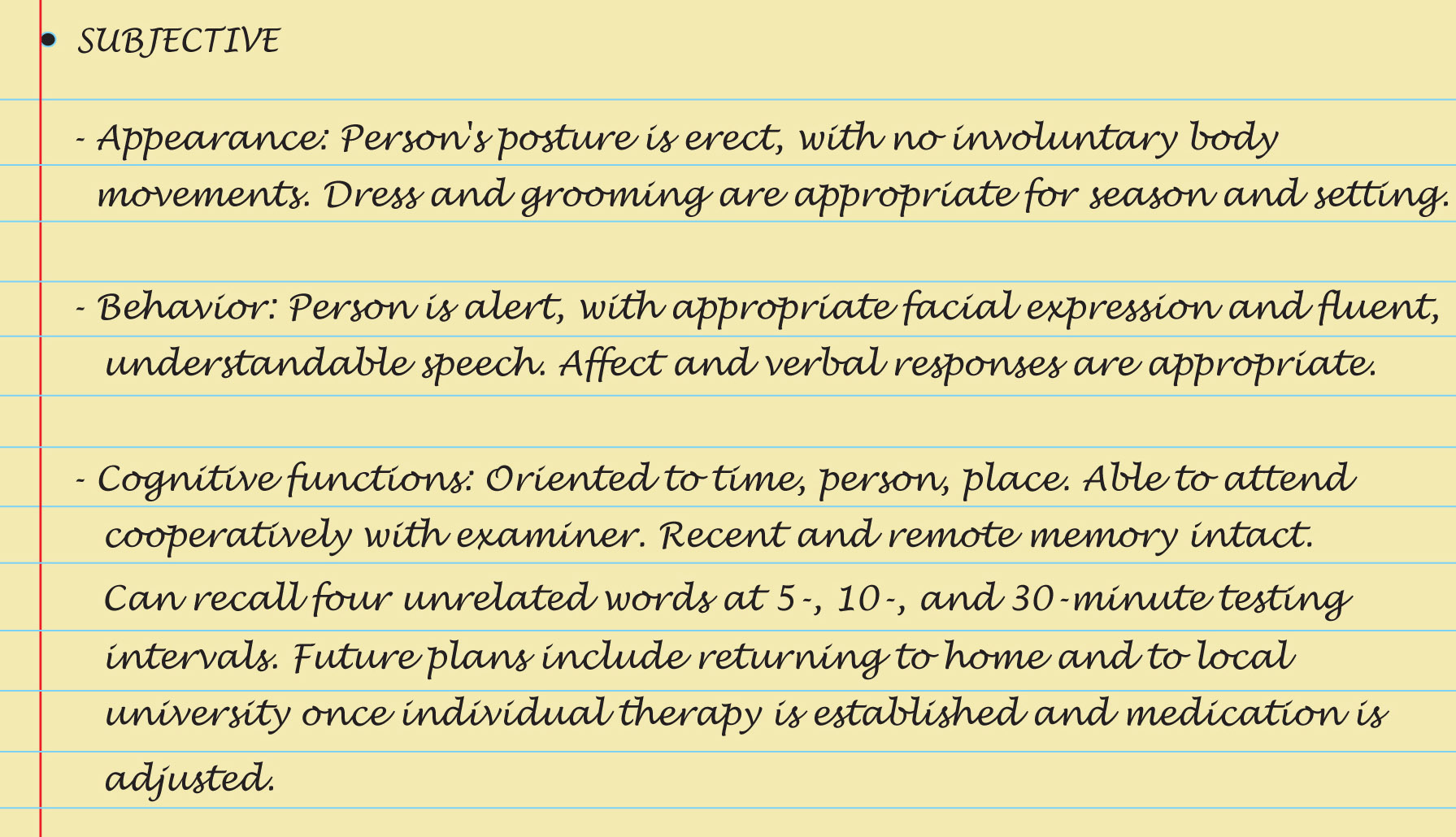 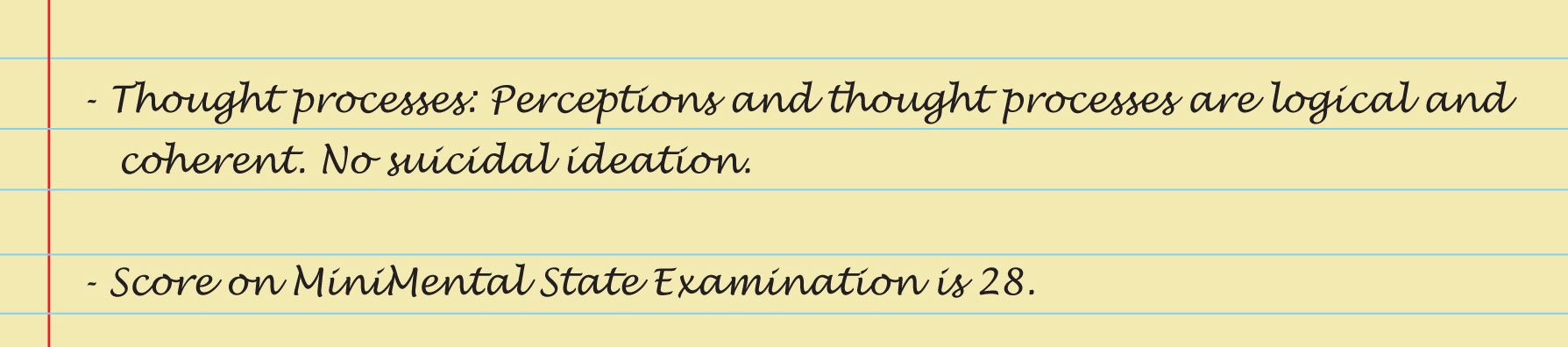 Copyright © 2016 by Elsevier, Inc. All rights reserved.   Copyright © 2012, 2008, 2004, 2000, 1996, 1993 by Saunders, an affiliate of Elsevier Inc.
38
Case Study
A nursing student is learning about the importance of performing a mental status assessment on patients so as to provide an adequate indicator of cognitive status.
Copyright © 2016 by Elsevier, Inc. All rights reserved.  
Copyright © 2012, 2008, 2004, 2000, 1996, 1993 by Saunders, an affiliate of Elsevier Inc.
39
Case Study (Cont.)
What information would be included in a mental status assessment for an adult patient?
Copyright © 2016 by Elsevier, Inc. All rights reserved.  
Copyright © 2012, 2008, 2004, 2000, 1996, 1993 by Saunders, an affiliate of Elsevier Inc.
40
[Speaker Notes: What information would be included in a mental status assessment for an adult patient? 
See Chapter 5: Defining mental status

From Textbook: 
Mental status cannot be scrutinized directly like the characteristics of skin or heart sounds. Its functioning is inferred through assessment of an individual’s behaviors:
Consciousness: Being aware of one’s own existence, feelings, and thoughts and of the environment. This is the most elementary of mental status functions.
Language: Using the voice to communicate one’s thoughts and feelings. This is a basic tool of humans, and its loss has a heavy social impact on the individual.
Mood and affect: Both of these elements deal with the prevailing feelings; affect is a temporary expression of feelings or state of mind, and mood is more durable, a prolonged display of feelings that color the whole emotional life.
Orientation: The awareness of the objective world in relation to the self; ability to name own person, place, and time.
Attention: The power of concentration, the ability to focus on one specific thing without being distracted by many environmental stimuli.
Memory: The ability to lay down and store experiences and perceptions for later recall. Recent memory evokes day-to-day events; remote memory brings up years’ worth of experiences.
Abstract reasoning: Pondering a deeper meaning beyond the concrete and literal.
Thought process: The way a person thinks; the logical train of thought.
Thought content: What the person thinks—specific ideas, beliefs, the use of words.
Perceptions: An awareness of objects through the five senses.]
Case Study (Cont.)
How would the nursing student assess abstract reasoning in an adult patient? 
How would the nursing student differentiate between recent and remote memory in an adult patient?
Copyright © 2016 by Elsevier, Inc. All rights reserved.  
Copyright © 2012, 2008, 2004, 2000, 1996, 1993 by Saunders, an affiliate of Elsevier Inc.
41
[Speaker Notes: See Chapter 5: Mental Status Assessment

To test abstract reasoning in an adult patient, the nursing student would use a situation in which the patient would have to apply or interpret a statement. Abstract reasoning involves problem solving and interpretation of analogies. The concept can be applied both verbally and graphically, allowing the adult patient to provide an interpretation and understanding of a process or sequence.

To differentiate between recent and remote memory in an adult patient, the nursing student could use probing questions related to recent/current events versus past family/childhood experiences. The context of how the adult patient frames the information would provide the distinction between the assessment of recent and remote memory.]
Case Study (Cont.)
The nursing student is reviewing the components of a Mini Mental Status Exam (MMSE) to be used during the assessment process. How would the nursing student interpret the results of an MMSE if the score was noted as 15?
Copyright © 2016 by Elsevier, Inc. All rights reserved.  
Copyright © 2012, 2008, 2004, 2000, 1996, 1993 by Saunders, an affiliate of Elsevier Inc.
42
[Speaker Notes: See Cognitive Function in Chapter 5: Mental Status Assessment

MMSE exam is based on a numeric scale of 1 to 30 with the higher score indicating full cognitive function. 

From Textbook:
The maximum score on the test is 30; people with normal mental status average 27. Scores between 24 and 30 indicate no cognitive impairment.
Scores that occur with dementia and delirium are classified as follows: 18-23 = mild cognitive impairment; 0-7 = severe cognitive impairment.

As the score noted is 15, this would indicate that the patient had more than just mild cognitive impairment.]
Case Study (Cont.)
The student nurse is reviewing comparative differences between delirium and dementia. Based on these observations, how would the student nurse characterize the following presentations?
A 78-year-old male presents with new onset confusion in the physician’s office
A 65-year-old female has been having continued difficulty remembering phone numbers for several months’ duration and comes to the physician’s office out of concern 
An 89-year-old male has a urinary tract infection and is confused on admission to the hospital
Copyright © 2016 by Elsevier, Inc. All rights reserved.  
Copyright © 2012, 2008, 2004, 2000, 1996, 1993 by Saunders, an affiliate of Elsevier Inc.
43
[Speaker Notes: See section The Aging Adult in Chapter 5: Mental Status Assessment
From Textbook:

Delirium is an acute confusional change or loss of consciousness and perceptual disturbance, may accompany acute illness (e.g., pneumonia, alcohol/drug intoxication), and is usually resolved when the underlying cause is treated.

In contrast, dementia is a gradual progressive process—causing decreased cognitive function even though the person is fully conscious and awake—and is not reversible. 

The 78-year-old patient should be evaluated for delirium, as this is a “new onset” confusion.
The 65-year-old patient should be evaluated for dementia, as this is an ongoing problem.
The 89-year-old patient should be evaluated for delirium due to the comorbid condition of a urinary tract infection.]